Kopfübungen BORG SchorenKÜ 1
8. Klasse
KÜ 1 – Aufgabe 1
Wie lauten die Koordinaten der Nullstellen der quadratischen Parabel f(x) = (x + 2)  (x – 3) ?
KÜ 1 – Aufgabe 2
cos(180°)=
KÜ 1 – Aufgabe 3
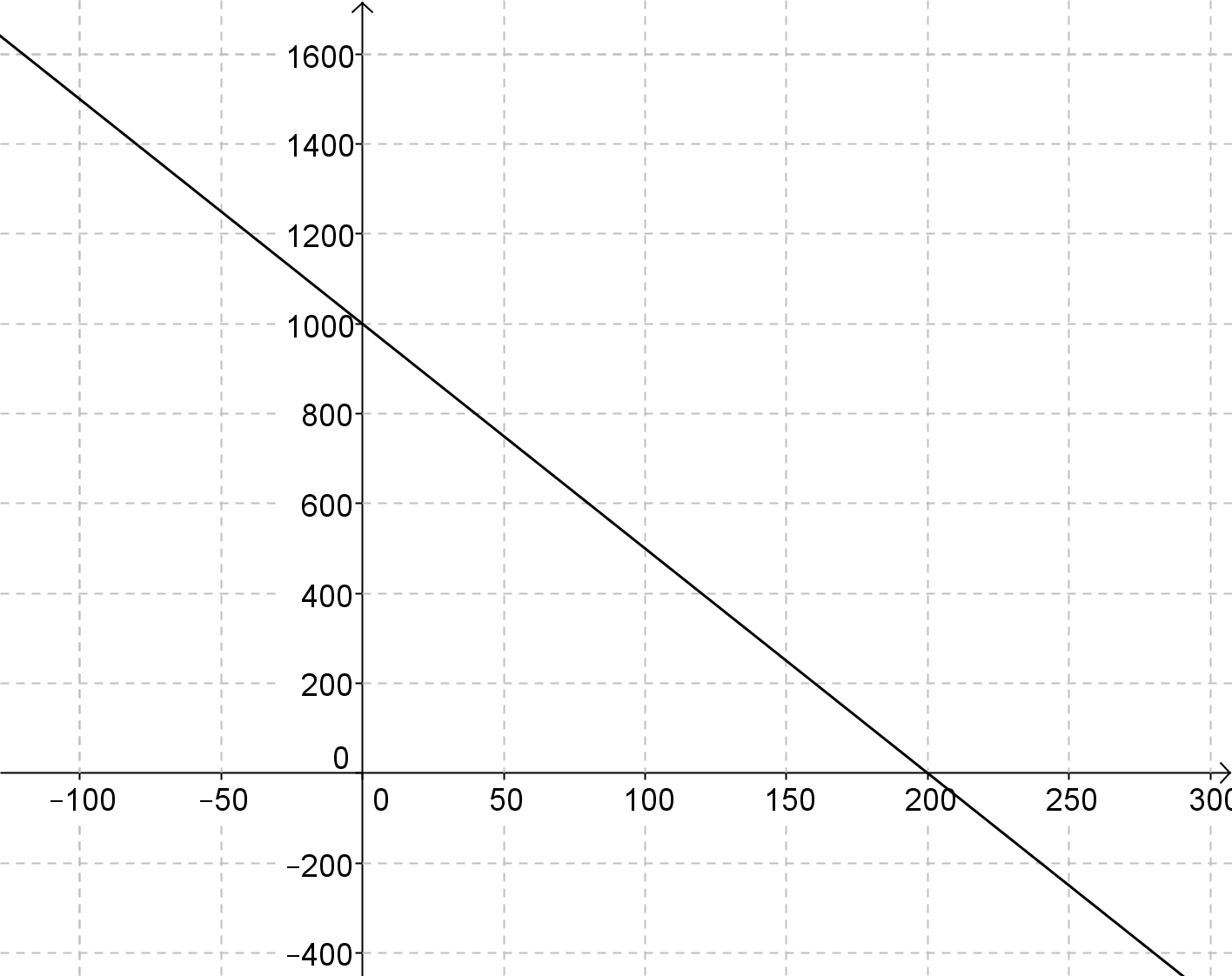 KÜ 1 – Aufgabe 4
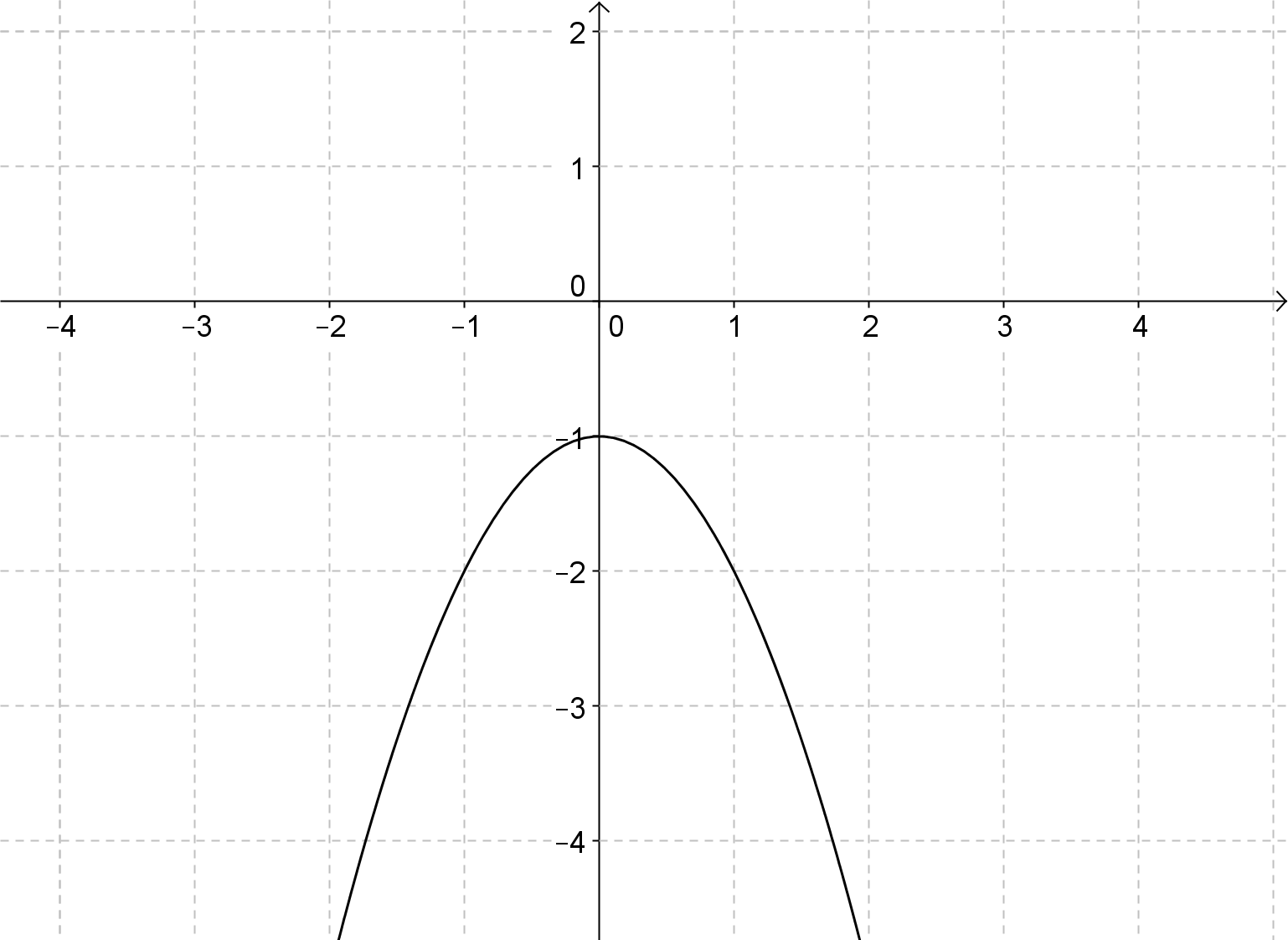 KÜ 1 – Aufgabe 5
KÜ 1 – Aufgabe 6
Bestimme f‘(1)=
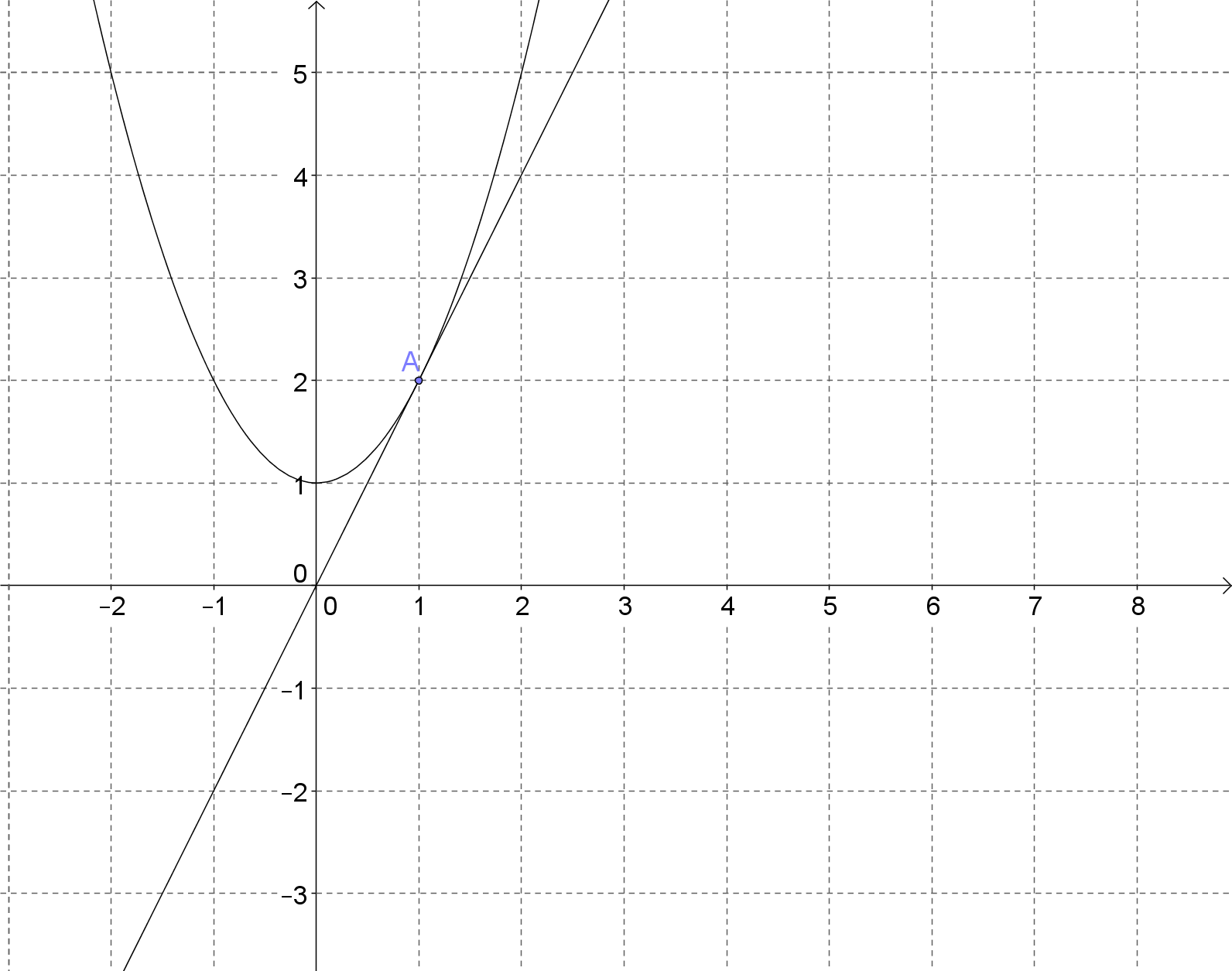 KÜ 1 – Aufgabe 7
KÜ 1 – Aufgabe 8
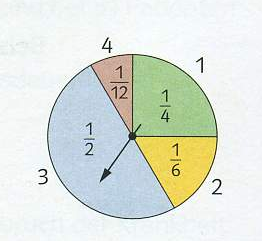 KÜ 1 – Aufgabe 9
Welches Stabdiagramm stellt eine Binomialverteilung mit n=10 und p=0,6 dar?
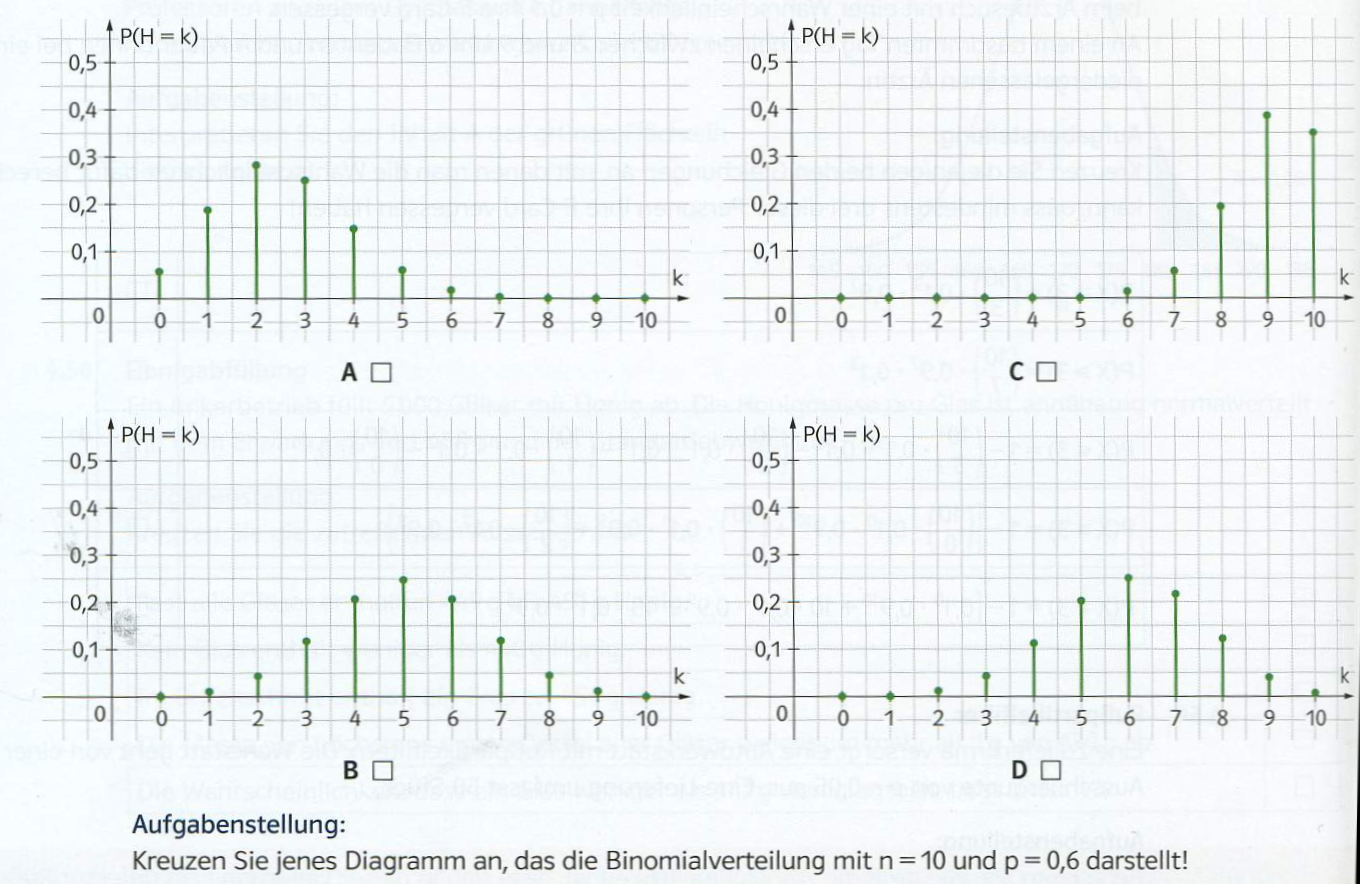 KÜ 1 – Aufgabe 10
LÖSUNGEN KÜ 1